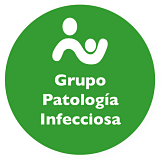 18 noviembre 2014
Documentación seleccionada por:
Rosa Albañil Ballesteros
Pilar Lupiani Castellanos
Santiago Alfayate Miguélez
Grupo de Patología Infecciosa AEPap
18 de noviembre 2014
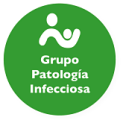 El día 18 de noviembre se celebra el día dedicado al “Uso Prudente de Antibióticos”. 
Es una iniciativa auspiciada por el eCDC a la que se suman gobiernos nacionales. 
Como Sociedad Científica y desde el Grupo de Trabajo  de Patología Infecciosa somos conscientes de la necesidad e interés de sumarnos a esta iniciativa y  hemos preparado una selección de artículos y documentos (no todos ni los mejores) que pensamos pueden ayudarnos a entender la importancia del problema de las resistencias a antibióticos, a reflexionar  sobre nuestra práctica diaria respecto a este tema y a conocer experiencias y estrategias que contribuyan a la mejora de la misma. 
También se incluyen  materiales dirigidos a la población general.
Sumario
Para introducir el tema en pediatría
Reflexionando desde el centro de salud
Para conocer todos los datos y factores implicados
Datos España/Europa/EEUU
Factores que influyen en la prescripción de antibióticos
Experiencias de mejora
Prácticas de buen uso
Recomendaciones e indicaciones de tratamiento antibiótico empírico
Guías
Documentos de interés
Consumo
Opinión de la población respecto a los antibióticos
Información a padres y familias
Organismos internacionales
Para introducir el tema en pediatría
El problema de las resistencias bacterianas: ¿incumbe también a los pediatras de AP? ¿es un problema de adultos, de enfermos crónicos, solo hospitalario?

Resistencias bacterianas y uso prudente de antibióticos. Albañil Ballesteros MR. Form Act Pediatr Aten Prim.2014;7:63-6
http://www.fapap.es/DetalleArticulo/_l1urTLlmMtVrea6WrA0sG6DfK1a3bhZl1qwD_AUCVOcmk8rm0CXIT-NvTyZKuXwORk2b6hxZSNoHXYBWmCWQPg

Uso prudente de antibióticos: propuestas de mejora desde la pediatría comunitaria Hernández-Merino Enferm Infecc Microbiol Clin. 2010;28 (Supl 4):23-27
http://www.sefh.es/fichadjuntos/EIMC_Antimicrobianos.pdf
Reflexionando desde el centro de salud
¿Puede mejorar el consumo de antimicrobianos en los pacientes ambulatorios de nuestro país?
Llor  C. Enferm Infecc Microbiol Clin. 2014;32:409-11 http://apps.elsevier.es/watermark/ctl_servlet?_f=10&pident_articulo=90340083&pident_usuario=0&pcontactid=&pident_revista=28&ty=99&accion=L&origen=zonadelectura&web=zl.elsevier.es&lan=es&fichero=28v32n07a90340083pdf001.pdf
Para conocer todos los datos y factores implicados
Uso prudente de antimicrobianos. Enferm Infecc Microbiol Clin. 2010; 28 (Supl 4) (número completo) http://www.sefh.es/fichadjuntos/EIMC_Antimicrobianos.pdf
Strategies to combat antimicrobial resistance Uchil R et al. J Clin Diagn Res. 2014 Jul;8(7):ME01-4 http://www.ncbi.nlm.nih.gov/pmc/articles/PMC4149102/#!po=17.8571
Cifras de prescripción: ¿cuánto, qué, cuándo?
La literatura muestra relación entre consumo (y este con la prescripción) y cifras de resistencias. 
¿Qué sabemos sobre los datos de prescripción en población infantil en España? 
¿ Cómo son en comparación con otros países de Europa y EEUU?
¿Podemos saber si la prescripción es adecuada?
En España:
Prescripción antibiótica en infecciones respiratorias agudas en atención primaria.  Malo S et al. An Pediatr (Barc). 2014. http://www.sciencedirect.com/science/article/pii/S1695403314003993
[Epub ahead of print]

Prescripción de antibióticos a la población pediátrica de Castilla y León en la última década: tendencias, fluctuaciones estacionales y diferencias geográficas. Vázquez M et al. Rev Esp Quimioter 2012;25(2):139-146 
http://seq.es/seq/0214-3429/25/2/vazquez.pdf

Variabilidad e idoneidad en el tratamiento antimicrobiano de las faringoamigdalitis agudas pediátricas en Asturias, España. Fernández N et al. Arch Argent Pediatr 2012;110(3):207-213
http://www.sap.org.ar/docs/publicaciones/archivosarg/2012/v110n3a04.pdf
¿Y en Europa?
Antibiotic prescribing for upper respiratory infections: European primary paediatricians’ knowledge, attitudes and practice  Grossman  Z et al. Acta Pædiatrica 2012 101, pp. 935–940
http://onlinelibrary.wiley.com/doi/10.1111/j.1651-2227.2012.02754.x/abstract;jsessionid=C5A722E4E3F7B33F24994282CAF9C11C.f04t04
Primary care management of respiratory tract infections in Dutch preschool children. Jansen A et al. Scandinavian Journal of Primary Health Care, 2006; 24: 231_236
http://informahealthcare.com/doi/pdf/10.1080/02813430600830469
Are children carrying the burden of broad-spectrum antibiotics in general practice? Prescription pattern for paediatric outpatients with respiratory tract infections in Norway Fossum GH, et al. BMJ Open 2013;3:e002285. http://www.ncbi.nlm.nih.gov/pmc/articles/PMC3549229/
¿Y en EEUU?
Antibiotic Prescribing in Ambulatory Pediatrics in the United States Hersh A et al. Pediatrics 2011;128:1053–1061 http://pediatrics.aappublications.org/content/128/6/1053.full.pdf

Bacterial Prevalence and Antimicrobial Prescribing Trends for Acute Respiratory Tract Infections.  Kronman MP,  et al.  Pediatrics 2014; 134:e956-e965 http://pediatrics.aappublications.org/content/134/4/e956.abstract

Antibiotic Prescription in Febrile Children: A Cohort Study during Out-of-Hours Primary Care.  Elshout G et al. J Am Board Fam Med 2012;25:810–818
http://www.jabfm.org/content/25/6/810.full.pdf
Factores que influyen en la prescripción de antibióticos
Tras el acto de prescribir un antibiótico pueden existir múltiples motivos, algunos sin dependencia directa con el proceso patológico atendido. ¿El conocimiento de estos factores puede ayudar a mejorar la prescripción?

Why do paediatricians prescribe antibiotics? Results of an Italian regional Project Moro ML. et al. BMC Pediatrics 2009, 9:69 http://www.biomedcentral.com/content/pdf/1471-2431-9-69.pdf

Reducing Unnecessary Antibiotics Prescribed to Children: What Next?  Mehrotra  A. Pediatrics 2014; 133: 1-2. 
http://pediatrics.aappublications.org/content/early/2014/01/28/peds.2013-4016.full.pdf
Experiencias de mejora
Es posible prescribir mejor, pero ¿también en consultas como las nuestras? ¿cómo se consigue? ¿qué medidas han funcionado?
¿Mejora la prescripción antibiótica en pediatras tras una intervención multidisciplinar? Lalana-Josaa P et al., Enferm Infecc Microbiol Clin. 2014
http://www.sciencedirect.com/science/article/pii/S0213005X14002225

Impact of the French campaign to reduce inappropriate ambulatory antibiotic use on the prescription and consultation rates for respiratory tract infections  Chahwakilian P et al. J Antimicrob Chemother 2011; 66: 2872–2879
http://jac.oxfordjournals.org/content/66/12/2872.full.pdf+html

Interventions to Influence Consulting and Antibiotic Use for Acute Respiratory Tract Infections in Children: A Systematic Review and Meta-Analysis  Andrews T et al. PLoS ONE 7(1): e30334. doi:10.1371/journal.pone.0030334 http://www.ncbi.nlm.nih.gov/pmc/articles/PMC3267713/pdf/pone.0030334.pdf
Experiencias de mejora
Effect of an Outpatient Antimicrobial Stewardship Intervention on Broad-Spectrum Antibiotic Prescribing by Primary Care Pediatricians.  Gerber J et al. JAMA. 2013;309(22):2345-2352 http://jama.jamanetwork.com/article.aspx?articleID=1696098


Reduced antibiotic prescribing for acute respiratory infections in adults and children. Meropol S. Br J Gen Pract 2009; DOI: 10.3399/bjgp09X472610.  http://www.ncbi.nlm.nih.gov/pmc/articles/PMC2751936/
Prescripción diferida
Antibiotics for acute otitis media in children. Venekamp et al. Cochrane Database of Systematics Review 2013. 
http://www.update-software.com/BCP/WileyPDF/EN/CD000219.pdf
Delayed antibiotics for respiratory infection. Spurling et al. Cochrane Database of Systematic Reviews 2013. 
http://www.update-software.com/BCP/WileyPDF/EN/CD004417.pdf
Delayed versus immediate antimicrobial treatment for acute otitismedia. Tähtinen PA et al.  Pediatric Infect Dis J.2012 Dec;31(12):1227- 32
  http://www.ncbi.nlm.nih.gov/pubmed/22760531
Prescripción diferida
Comparision of two approaches to observation therapy for acute otitis  media in Emergency Department. Chao et al. PEDIATRICS 2008; 121: e1352-e1356  
http://www.pediatrics.org/cgi/content/full/121/5/e1352


A placebo controlled trial of antimicrobial treatment for acute otitis media .Tähtinen PA et al.N Engl J Med 2011;364 (2):116-126
http://www.nejm.org/doi/full/10.1056/NEJMoa1007174
Prácticas de buen uso
¿Cuáles son las recomendaciones actuales sobre indicación de tratamiento en infecciones pediátricas?
Uso de los antimicrobianos en la población pediátrica Rodrigo C. Enferm Infecc Microbiol Clin. 2010;28(5):310–320  
http://www.sciencedirect.com/science/article/pii/S0213005X10001138
 
Guía ABE  http://www.guia-abe.es/

Recomendaciones de la SEIP/SEUP  para el tratamiento antimicrobiano empírico de las infecciones en la infancia
http://www.seipweb.es/images/site/pdf/docu_oficiales/diptico_SEIP_SEUP_ATB_2011.pdf

Principles of Judicious Antibiotic Prescribing for Upper Respiratory Tract Infections in Pediatrics Hersh A. Pediatrics 2013;132:1146–1154 http://pediatrics.aappublications.org/content/early/2013/11/12/peds.2013-3260
Guías clínicas
Faringoamigdalitis aguda
Documento de consenso sobre el diagnóstico y tratamiento de la faringoamigdalitis aguda. Piñeiro R . et al. An Pediatr (Barc). 2011;75(5):342.e1--342.e13http://www.analesdepediatria.org/es/documento-consenso-sobre-el-diagnostico/articulo/S1695403311003845/
Clinical Practice Guideline for the Diagnosis and Management of Group A Streptococcal Pharyngitis: 2012 Update by the Infectious Diseases Society of American Clinical Infectious Diseases Advance Access published September 9, 2012 IDSA GUIDELINES Shulman ST et al. Clin Infect Dis. (2012)doi: 10.1093/cid/cis629 http://cid.oxfordjournals.org/content/early/2012/09/06/cid.cis629.full.pdf+html
Guías clínicas
OMA
Documento de consenso sobre etiología, diagnóstico y tratamiento de la otitis media aguda. Del Castillo Martín F, et al.  Rev Pediatr Aten Primaria. 2012;14:195-205 ISSN: 1139-7632 http://www.pap.es/files/1116-1515-pdf/iye_pap_55_02.pdf
The Diagnosis and Management of Acute Otitis Media. Lieberthal AS.  Pediatrics 2013;131;e964; http://pediatrics.aappublications.org/content/early/2013/02/20/peds.2012-3488.full.pdf+html
Otitis externa
Clinical Practice Guideline: Acute Otitis Externa Executive Summary. Rosenfeld R, et al. Otolaryngology -- Head and Neck Surgery 2014 150: 161. http://oto.sagepub.com/content/150/1_suppl/S1.full.pdf+html
Guías clínicas
Sinusitis
Documento de consenso sobre etiología, diagnóstico y tratamiento de la sinusitis. Martinez Campos L, et al. An Pediatr (Barc). 2013; 79(5):330.e1-330e12. http://www.pap.es/files/1116-1658-pdf/pap59_02_esp_ingl.pdf
Evidence for the Diagnosis and Treatment of Acute Uncomplicated Sinusitis in Children: A Systematic Review. Smith MJ.  Pediatrics 2013;132;e284. http://pediatrics.aappublications.org/content/132/1/e284.full
Guías clínicas
Neumonía 
British Thoracic Society guidelines for the management of community acquired pneumonia in children: Update 2011. Harris et al.  Disponible en: http://thorax.bmj.com/content/66/Suppl_2/ii1.full.pdf+html  
Neumonía adquirida en la comunidad . Protocolos del GVR (publicación P-GVR-8) [consultado 11/11/2014]. http://aepap.org/grupos/grupo-de-vias-respiratorias/protocolos-del-gvr
Guías clínicas
ITU
Guía de Práctica Clínica sobre Infección del Tracto Urinario en la Población Pediátrica. Grupo de trabajo de la Guía de Práctica Clínica sobre Infección del Tracto Urinario en la Población Pediátrica. Plan de Calidad para el Sistema Nacional de Salud del Ministerio de Sanidad, Política Social e Igualdad. Instituto Aragonés de Ciencias de la Salud; 2011. http://www.guiasalud.es/GPC/GPC_483_ITU_poblacion_pediatrica_ICS_compl.pdf
Technical Report-Diagnosis and Management of an Initial UTI in Febrile Infants and Young Children. Finell SM, http://pediatrics.aappublications.org/content/early/2011/08/24/peds.2011-1332.full.pdf+html
Guías clínicas
Infecciones cutáneas
Practice Guidelines for the Diagnosis and Management of Skin and Soft Tissue Infections: 2014 Update by the Infectious Diseases Society of America” http://cid.oxfordjournals.org/content/early/2014/06/14/cid.ciu296.full.pdf+html
Otros documentos: también nos interesa:
Consumo en Europa
 Antimicrobial consumption interactive database (ESAC-Net) http://www.ecdc.europa.eu/en/healthtopics/antimicrobial_resistance/esac-net-database/Pages/database.aspx
Consumo en el mundo
Global antibiotic consumption 2000 to 2010: ananalysis of national pharmaceutical sales data. Van Boeckel T et al. Lancet Infect Dis. 2014 Aug;14(8):742-50 https://www.princeton.edu/~slevin/PDF/Levinpubs/PDFWEB2014/515_VanBoeckelGlobal_2014.pdf
 Opiniones de la población respecto a los antibióticos
Eurobarómetro 2013: resultados de España http://ec.europa.eu/public_opinion/archives/ebs/ebs_407_fact_es_en.pdf  
Eurobarómetro 2013: documento completo http://ec.europa.eu/public_opinion/index_en.h
¿Cómo se explica a las familias la utilidad de los antibióticos?
Los antibióticos
 http://www.familiaysalud.es/medicinas/farmacos/los-antibioticos
http://www.famiped.es/volumen-2-no-3-septiembre-2009/antibiotico/los-antibioticos
http://enfamilia.aeped.es/temas-salud/antibioticos
http://www.cdc.gov/getsmart/specific-groups/antibioticos.html
http://www.familiaysalud.es/recursos-para-padres/videos/con-mamitown/salud-infantil-infecciones-y-vacunas/antibioticos
¿Qué significa el uso racional de los antibióticos?
http://www.familiaysalud.es/medicinas/farmacos/que-significa-el-uso-racional-de-los-antibioticos
http://enfamilia.aeped.es/noticias/antibioticos-cuando-por-que 

¿Qué son las resistencias a los antibióticos? ¿Por qué son tan importantes?
http://www.familiaysalud.es/medicinas/farmacos/que-son-las-resistencias-los-antibioticos-por-que-son-tan-importantes
http://enfamilia.aeped.es/noticias/dia-europeo-2012-para-uso-prudente-antibioticos
¿Cómo se explica a las familias la utilidad de los antibióticos?
http://ecdc.europa.eu/es/eaad/antibiotics/Pages/facts.aspx
http://www.antibioticos.msc.es/info_pacientes.htm
http://www.osakidetza.euskadi.net/r85-pkcevi08/es/contenidos/informacion/cevime_ibotika_videos/es_cevime/video_antibioticos.html
¿Cómo se explica a las familias la utilidad de los antibióticos?
http://kidshealth.org/parent/en_espanol/infecciones/antibiotic_overuse_esp.html
http://www.treatyourselfbetter.co.uk/ 
 Folleto http://ecdc.europa.eu/es/eaad/Documents/Primary%20care%20-%20Patient%20Flyer_ESP.pdf
Microbios y niños       http://www.e-bug.eu/
Documentos OMS, CDC
Antimicrobial Resistance. Global Report on Surveillaide WHO 2014-10-29
http://www.who.int/drugresistance/documents/surveillancereport/en/

The World Medicines Situations 2011. Rational Use the Medicines. WHO Genove 2011                        http://apps.who.int/medicinedocs/en/d/Js18064en/

OMS: Oficina europea: http://www.euro.who.int/en/health-topics/disease-prevention/antimicrobial-resistance  http://www.euro.who.int/en/health-topics/disease-prevention/antimicrobial-resistance/antimicrobial-resistance http://www.euro.who.int/en/health-topics/disease-prevention/antimicrobial-resistance/antibiotics-and-children

CDC                                              http://www.cdc.gov/drugresistance/index.html
eCDC
Datos e informes   		http://ecdc.europa.eu/en/eaad/Pages/antibiotics-data-reports.aspx
Resistencia http://www.ecdc.europa.eu/en/healthtopics/antimicrobial_resistance/database/Pages/database.aspx

Consumohttp://www.ecdc.europa.eu/en/healthtopics/antimicrobial_resistance/esac-net-database/Pages/database.aspx
eCDC
Día Europeo. http://ecdc.europa.eu/es/eaad/Pages/Home.aspx
Acerca del día http://ecdc.europa.eu/ES/EAAD/Pages/AboutTheDay.aspx
Materiales  http://ecdc.europa.eu/es/eaad/Pages/antibiotics-plan-campaign.aspx
Médicoshttp://ecdc.europa.eu/es/eaad/Pages/ToolkitsPrimaryCarePrescribers.aspx
eCDC
Primariahttp://ecdc.europa.eu/es/eaad/Pages/ToolkitsPrimaryCarePrescribers.aspx
Mensajeshttp://ecdc.europa.eu/es/eaad/antibiotics/Pages/messagesForPrescribers.aspx
Diapositivas http://ecdc.europa.eu/es/eaad/Documents/Primary%20care%20-%20Factsheet_ESP.pdf
 Hospital http://ecdc.europa.eu/es/eaad/Pages/ToolkitsHospitalPrescribers.aspx
eCDC
Público http://ecdc.europa.eu/es/eaad/Pages/ToolkitsGeneralPublic.aspx

Hoja para el público (inglés) http://ecdc.europa.eu/es/eaad/antibiotics/Pages/facts.aspx

Materiales de campaña (castellano) http://ecdc.europa.eu/es/eaad/Pages/toolkit-general-public-self-medication.aspx  http://ecdc.europa.eu/es/eaad/Pages/antibiotics-self-medication-key-messages-general-public.aspx